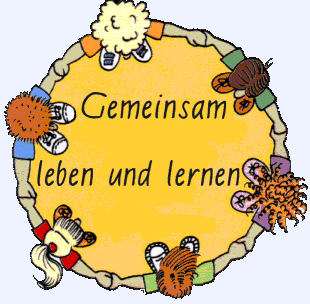 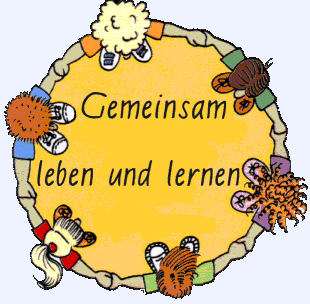 Herzlich willkommen!
Informationen zu unserer Eingangsstufe

Februar 2022
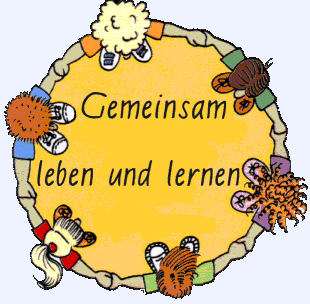 Unsere Schule in Zahlen:
An der Eddersheimer Schule sind momentan 51 Personen beschäftigt.
16 Grundschullehrerinnen
5 Lehrkräfte in einem Angestelltenverhältnis
2 Förderschullehrerinnen
5 Sozialpädagog*innen mit unterschiedlichen Fachrichtungen
1 Lehramtsreferendarin
11 Fachkräfte
2 FSJler*innen
9 Teilhabeassistent*en
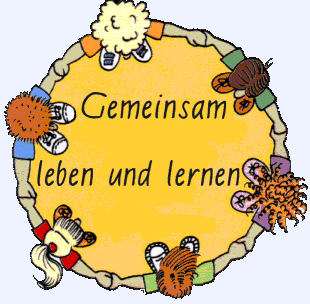 Weitere „Betriebsangehörige“
14 Betreuungskräfte in der Pädagogischen Mittagsbetreuung
1 Sekretärin
1 Hausmeister
2 Köchinnen
4 Reinigungskräfte

Hinzu kommen noch die ehrenamtlich Tätigen:
26 Elternbeiräte der Klassen
3 weitere Mitglieder der Schulkonferenz 
5 Fördervereinsmitglieder (Vorstand)
73 Personen in einem bezahlten Arbeitsverhältnis
34 Ehren-
amtliche
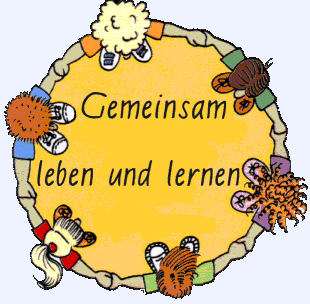 Insgesamt sind es:
107 Personen, die für die Erziehung, Bildung und Betreuung Ihrer Kinder zuständig sind

			und natürlich die 

260 Kinder (Stand 01.02.2022)
	     367 „Betriebsangehörige“
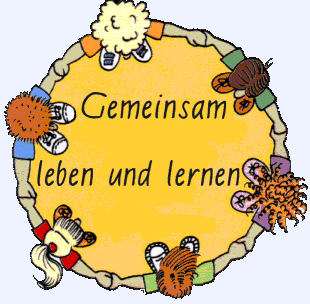 Äußerer Rahmen
Wir sind eine schöne Schule auf bald 3 Gebäude verteilt:
 
Hauptgebäude (Klassen 2-4 und Verwaltung)
Erweiterungsbau (Eingangsstufe E1 und Betreuung)
     Ab Sommer:
Container (Eingangsstufe E2)
Gesundheitsfördernde Schule
Wir sind die einzige rezertifizierte „Gesundheitsfördernde Schule“ des Main-Taunus-Kreises, die Zertifikate in allen relevanten Bereichen bereits zweifach erlangt hat und nun eine dritte Gesamtzertifizierung anstrebt. 

Bewegung und Wahrnehmung
Ernährung und Verbrauchererziehung
Sucht- und Gewaltprävention
Lehrer- und Lehrerinnengesundheit
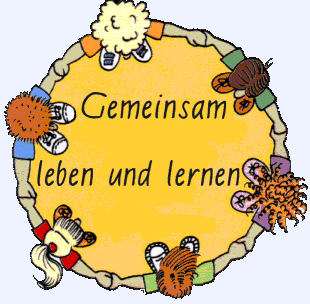 Unsere pädagogische Arbeit
Schwerpunkte:
Gesundheitsfördernde Schule
Eingangsstufe
Inklusion
Profil 2 (ganztägig arbeitender Schulen)
Medien
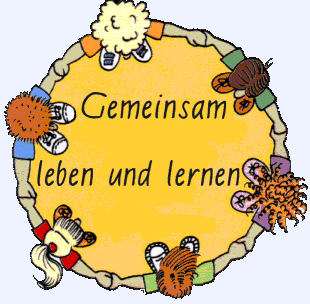 Inklusion
Alle Kinder im Grundschulalter können in der Regel in unsere Schule gehen.
Das gilt auch für Kinder, die auf Grund einer Beeinträchtigung nach einem eigenen Förderplan unterrichtet werden.
Sie erhalten eine sonderpädagogische Förderung innerhalb einer Grundschulklasse.
In einer solchen Klasse arbeiten eine Grundschullehrerin und eine Förderschullehrerin in einem Team zusammen.
Kinder mit besonderen Bedarfen haben, wenn dies erforderlich ist, Teilhabeassistent*innen, die ihre Teilnahme am Unterricht ermöglichen.
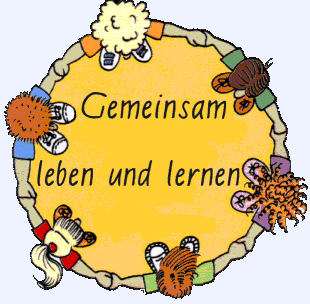 Eingangsstufe
In Eddersheim lebende Kinder gehen ein Jahr früher in die Schule, anstatt mit 6 schon mit 5 Jahren.
Alle Kinder, die am 30. Juni des laufenden Jahres das 5. Lebensjahr vollendet haben, werden in der Regel in die Eingangsstufe aufgenommen.
Kann-Kind Einschulungen sind nicht vorgesehen.
Die  zwei Jahre der Eingangsstufe können jedoch in einem, in zwei oder in drei Jahren durchlaufen werden.
In den Eingangsstufenklassen arbeiten Sozialpädagoginnen und Grundschullehrkräfte in einem Team zusammen.
Die E1-Kinder werden zusätzlich durch FSJler*innen unterstützt.
Einstieg in den Ganztag
Wir sind auf einem guten Weg:
Seit Beginn 2009/2010 Schule mit Pädagogischer Mittagsbetreuung, „Ganztagsschule mit Profil 1“
Antrag auf Erweiterung zur „Offenen Ganztagsschule“
Seit 2015/2016 Umsetzung „Profil 2 ganztägig arbeitender Schulen“, 
Entwicklung von individuellen Lernzeiten – keine herkömmlichen Hausaufgaben (Jedoch werden tägliches (Vor)Lesen und tägliche Übungen wie z.B. das Kopfrechnen weiterhin erwartet.)
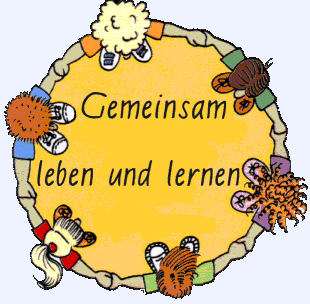 Weitere Förderangebote
Vorlaufkurs für Kinder, die eine zusätzliche Förderung der sprachlichen Fertigkeiten benötigen
Intensivkurs Deutsch für Seiteneinsteiger*innen und Flüchtlingskinder
Vestibulärprogramm - Tägliches Bewegungsprogramm zur Förderung des Gleichgewichts und somit der kognitiven Fähigkeiten
Trainingsprogramm Hören-Lauschen-Lernen - „Phonologische Bewusstheit“ als Grundlage zum Schreiben und Lesen lernen
Klassenflöten ab E2 (wegen Corona momentan ausgesetzt)
Löwenstark-Programm (9 Unterrichtsstunden für alle Klassen der Schule, bei Bedarf auch in der Eingangsstufe als Doppelbesetzung)
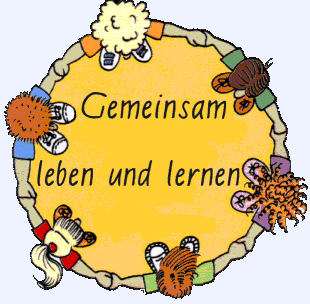 Unterrichtszeiten in der E1
Es gibt Zeiten am Vormittag, in denen nur die Hälfte der Kinder anwesend ist. Der Plan für die ersten Wochen:
Pädagogische Struktur
E1 und E2 sind eine Einheit und entsprechen zusammen einer regulären 1. Klasse.
Um dem Alter und der Entwicklung der Kinder Rechnung zu tragen, ist der Vormittag rhythmisiert. 

Lernen und angeleitetes Spielen wechseln sich ab. 

Die Lerninhalte richten sich nach einem Jahresplan.
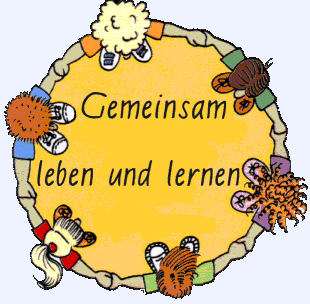 Stundentafel
Stundentafel einer regulären 1. Klasse:  21 Stunden à 45 Minuten

Zu Beginn des Schulbesuchsjahres der E1, erhält jedes Kind eine Unterrichtsstunde pro Woche zu wenig Unterricht.
Die Wochenstundenzahl erhöht sich jedoch kontinuierlich.
Nach den Weihnachtsferien kommt in der E1 eine weitere Unterrichtsstunde hinzu (der 2. Großgruppentag). 
Nach den Osterferien kommt in der E1 der 3. Großgruppentag. Nun erhält jedes Kind bereits eine Stunde zu viel Unterricht. 
Mit der Einführung des 4. Großgruppentages in der E2 erhält jedes Kind 2 Stunden zu viel Unterricht.
Am Ende der E2 haben die Kinder insgesamt (E1+E2) mehr Unterrichtsstunden erhalten, als eigentlich vorgesehen.
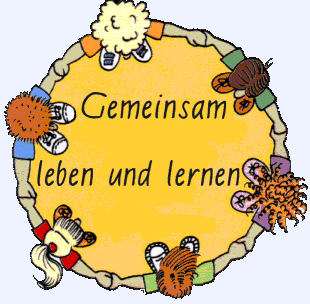 Termine
14.02.2022 – 24.02.2022: 
     Schulanmeldung und Sprachstandserhebung

Besuche der Lehrkräfte in den Kindergärten (März/April)
Amtsärztliche Untersuchung nach Bedarf (April/Mai)
Schnupper-Nachmittag (Mai)

18.07.2022,    20.00 Uhr:   1. Elternabend 

07.09.2022:    Einschulungsfeier

Homepage / Terminkalender: www.eddersheimer.schule
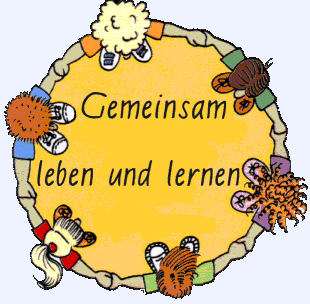